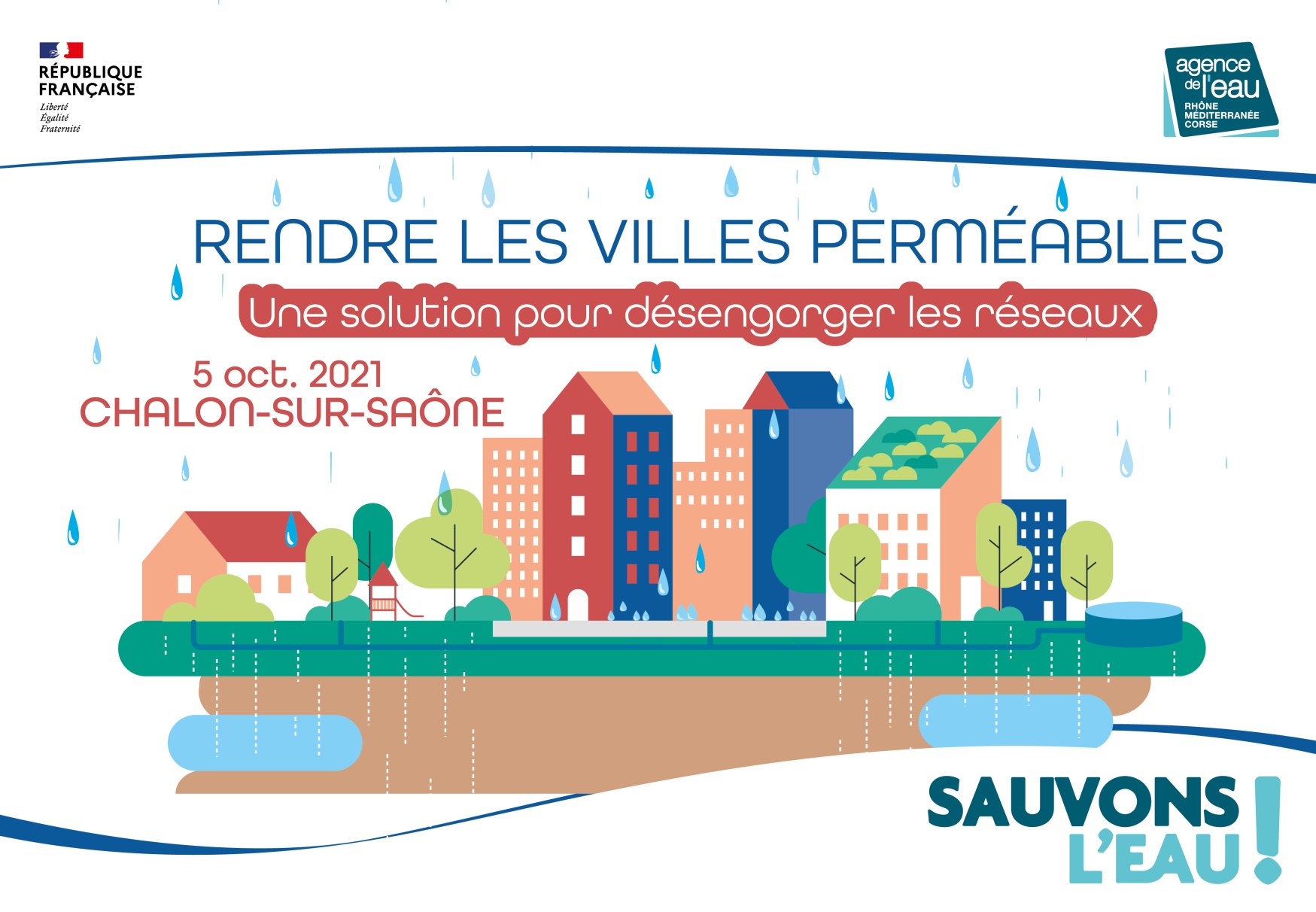 François ROLLIN
Directeur de la délégation de Besançon 
Agence de l’eau Rhône Méditerranée Corse
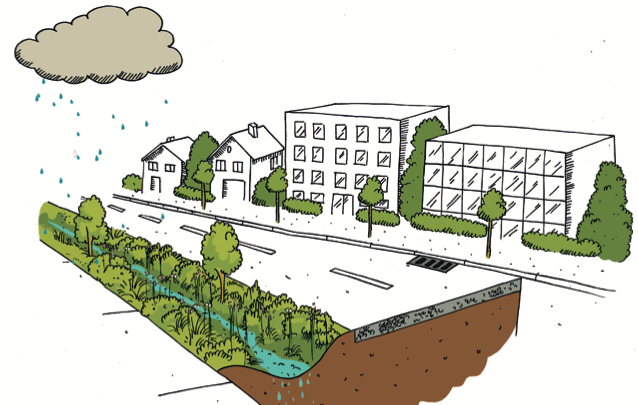 Programme
Les bonnes raisons de désimperméabiliser et d’infiltrer 
Le 11ème programme 
Les règles d’intervention
Pourquoi désimperméabiliser les sols
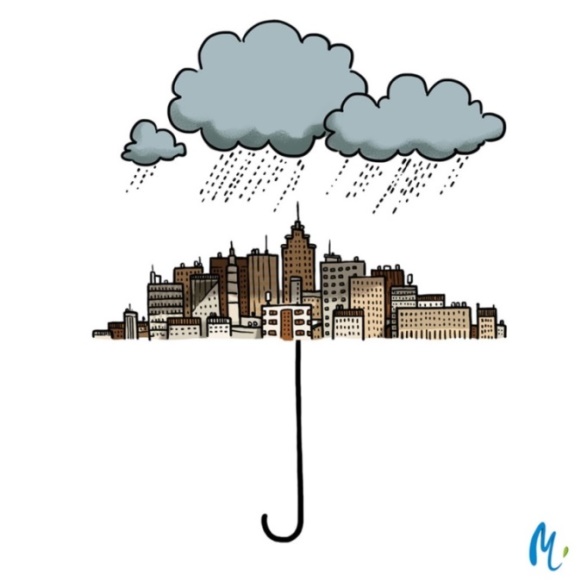 Surfaces imperméables…
       … l’eau de pluie ne s’infiltre plus !
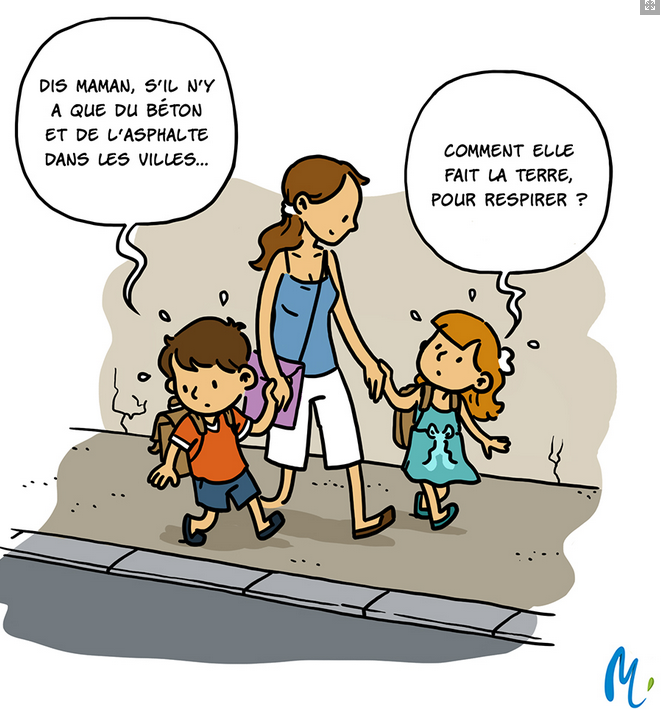 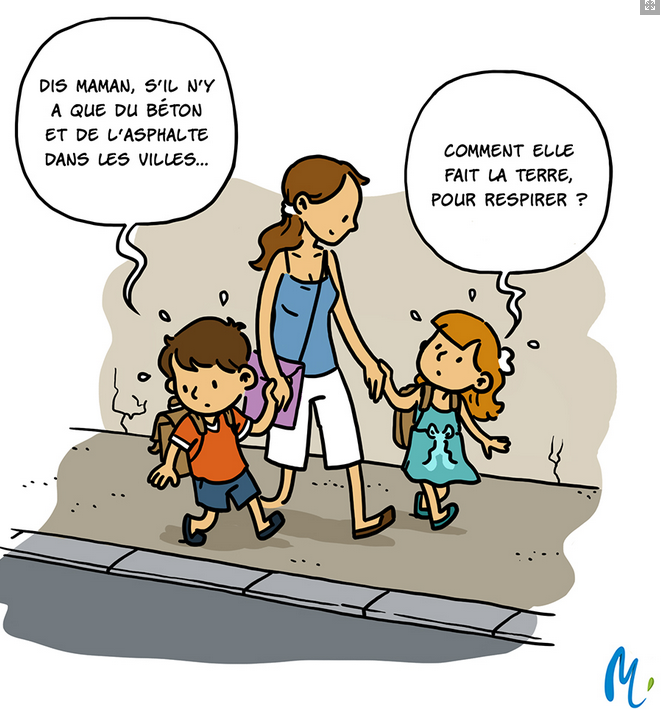 Surcharge dessystèmes d’assainissement
Débordements, inondations
Pollution du milieu naturel
Pourquoi désimperméabiliser les sols
Mais aussi… perte des fonctionnalités des sols !
 dépollution, recharge des nappes
 stockage de carbone
 support pour la biodiversité
 rafraîchissement de l’air
 …
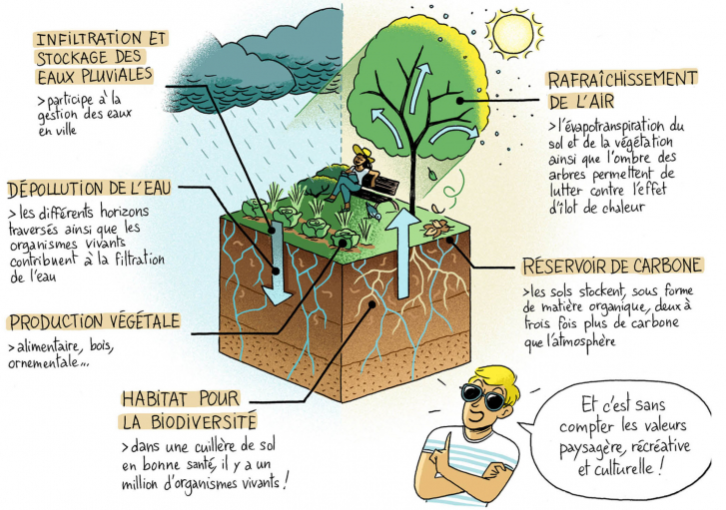 https://www.cerema.fr/fr/actualites/super-pouvoirs-sols-bd
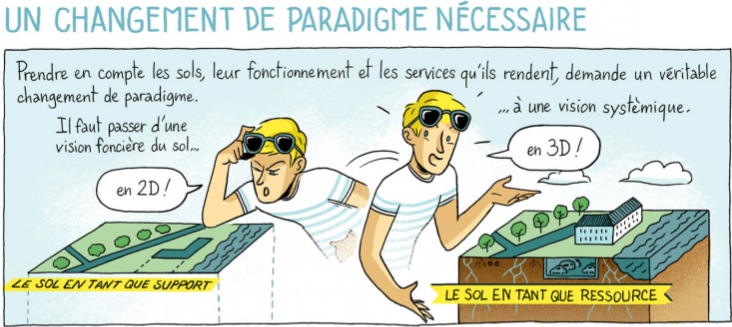 Le 11ème programme 
«  Sauvons l’eau » 2019-2024
Au bénéfice des maîtres d’ouvrages
collectivités, industriels, agriculteurs, associations qui agissent pour le bon état des eaux
2,64 Milliards d’euros
 soit 440 millions d’euros par an
Sur 6 ans 
pour les bassins Rhône-Méditerranée et Corse
2019
2024
2021/2022 : révision à mi parcours
Les enjeux 
AMELIORER L’ETAT DE NOS EAUX
ADAPTER LES TERRITOIRES AU CHANGEMENT CLIMATIQUE
    (cible : 40 % des aides accordées)
AIDER LES COLLECTIVITES A INVESTIR AU BON NIVEAU

La désimperméabilisation = un enjeu transversal (amélioration de l’état des eaux et adaptation des territoires au changement climatique)
Le 11ème programme 
« Sauvons l’eau 2019-2024 »
Objectifs du 11ème programme - Lutte contre la pollution domestique
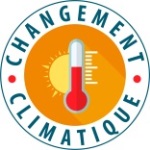 Orientation 2 : Accompagner l’adaptation des territoires face au changement climatique 
Objectif 2-2 : Accompagner la déconnexion des eaux pluviales pour infiltration ou réutilisation
Objectif 2019-2024 : déconnecter 400 ha de surface active sur le bassin Rhône Méditerranée
Les aides à la désimperméabilisation
Sont éligibles tous les projets qui permettent de déconnecter les eaux pluviales des réseaux d’assainissement (unitaires ou séparatifs) pour infiltration ou réutilisation
Exemples de travaux aidés : création de noues d’infiltration, de jardins de pluie, de toitures végétalisées stockantes, de systèmes de récupération des eaux pluviales pour infiltration, tranchées drainantes  etc… (liste non exhaustive)
La déconnexion des eaux pluviales des réseaux unitaires est une priorité !
Les aides à la désimperméabilisation
Règles d’éligibilité

Pas d’aide pour l’urbanisation nouvelle 
La simple désimperméabilisation sans ouvrage d’infiltration n’est pas éligible
Financement de l’objectif « lutte contre la pollution » uniquement (la part « prévention des inondations » des projets n’est pas éligible)

Nature des porteurs de projets

Peuvent bénéficier des aides : les collectivités, les aménageurs, les industriels, les associations, les copropriétés
Le calcul de l’aide
Les dépenses éligibles :
Études : analyses de sols, tests de perméabilité, études hydrauliques, dimensionnement des ouvrages, études préalables, etc. 
Travaux : terrassements, équipements, végétalisation nécessaires à la déconnexion, etc.
Taux d’aide maximal : 
Pour les collectivités : 50%, peut être porté à 70% dans le cadre d’un contrat
Pour les entreprises : 40% pour les grandes entreprises, +10% PME, +20% TPE
Plafonnement du coût aidé à 40 € HT/m2 déconnecté
Appel à projet « Rebond eau biodiversité climat 2020-2021 »
Se termine, a permis de financer les projets jusqu’à un taux de 70 %

Intégrait le financement des projets de déconnexion des cours des établissements d’enseignement sans coût plafond

Les projets aidés prévoyaient pour les cours d’école la création d’un ou plusieurs ouvrages végétalisés d’infiltration des eaux pluviales et un volet pédagogie et communication sur le rétablissement du cycle de l’eau (« les eaux pluviales s’infiltrent au plus près de là où elles tombent »)

Réflexion en cours pour conserver des modalités spécifiques aux cours d’école lors de la révision à mi-parcours du 11ème programme
Pour déposer une demande d’aide
La demande en ligne sur le site de l’agence https://aides.eaurmc.fr/
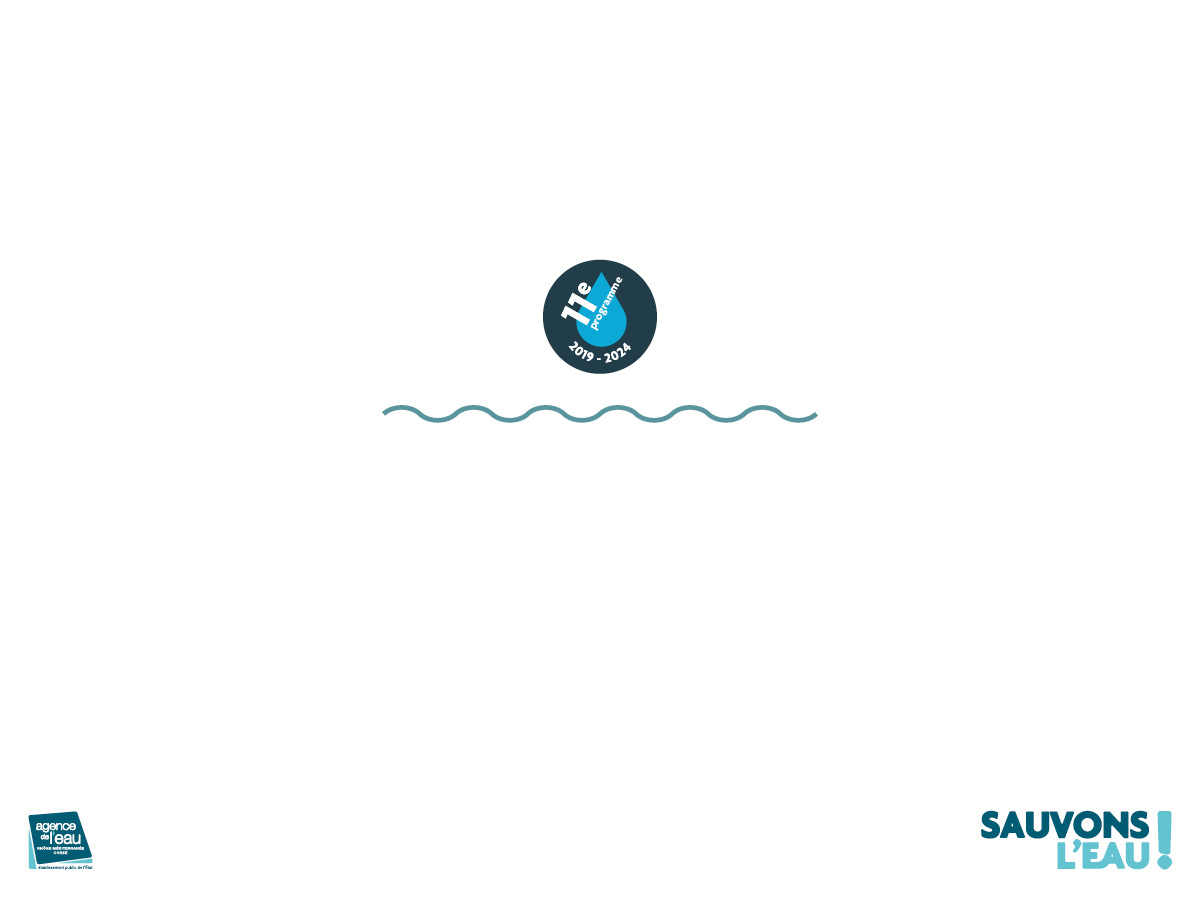 MERCI POUR VOTRE ATTENTION